INSCRIPTION EN LIGNE
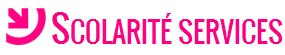 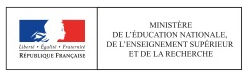 L’accueil dans Scolarité services
[Speaker Notes: La tuile est présente car la campagne est ouverte (siecle admin)]
L’accueil du menu Inscription au lycée : les résultats de l’affectation et la décision d’inscription
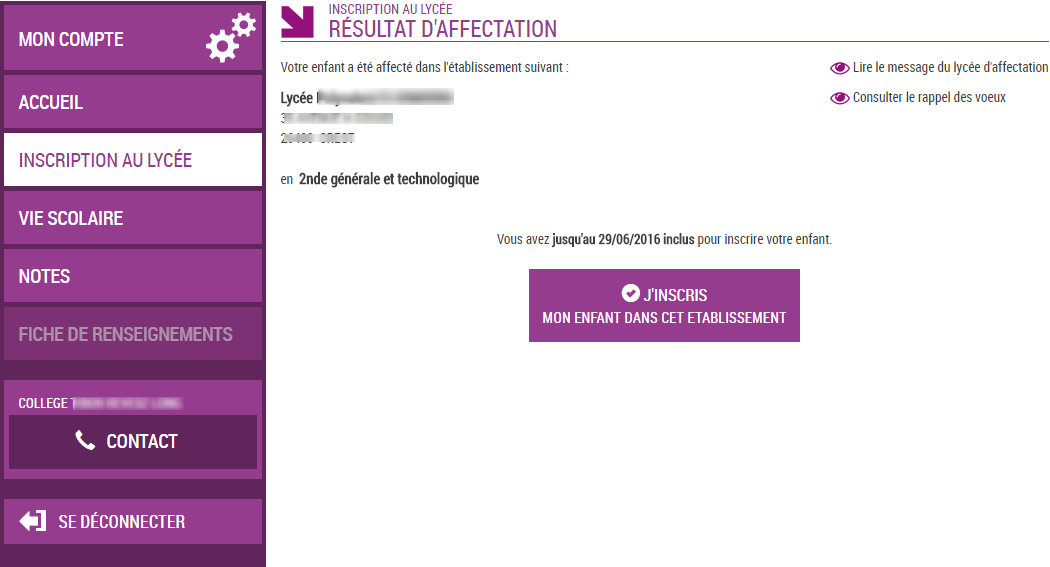 Le rappel des vœux est consultable
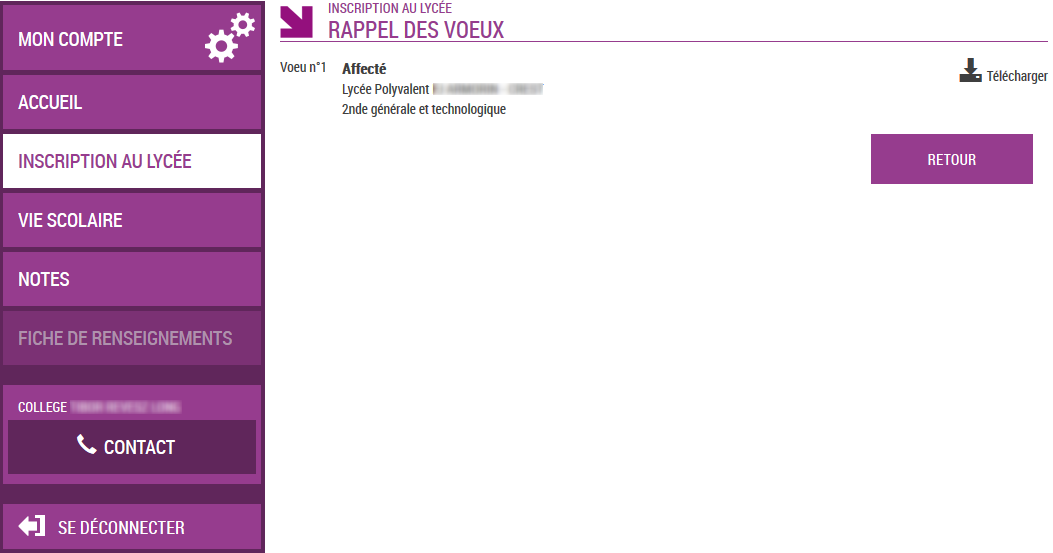 [Speaker Notes: Consulter le rappel des vœux]
Le lycée d’accueil peut personnaliser un message pour les parents dans « Administration téléservices »
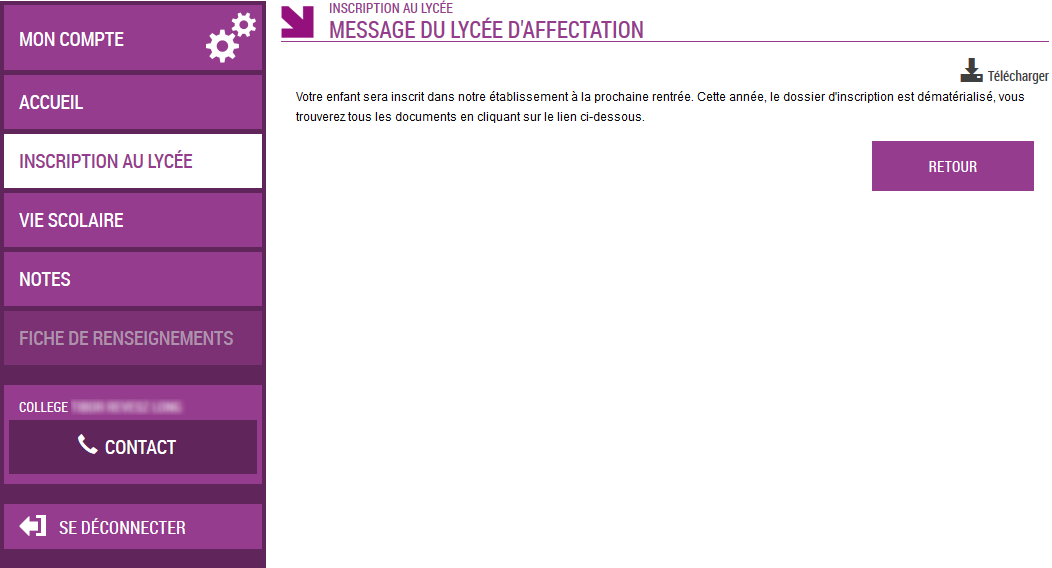 [Speaker Notes: Quand on clique sur « message du lycée d’affectation » suite]
En cas d’inscription…
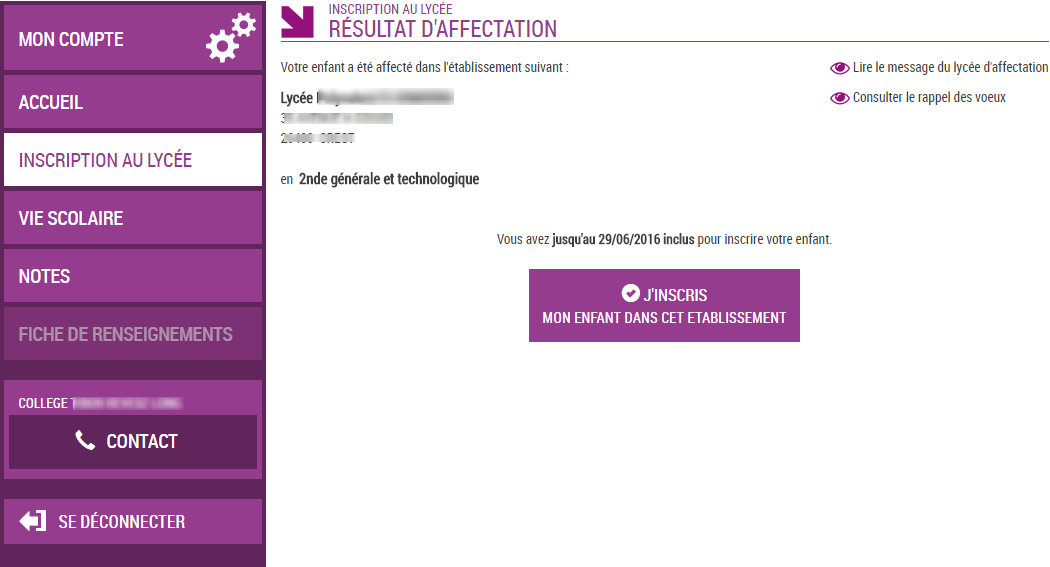 Le parent voit les langues qui seront suivies au lycée.
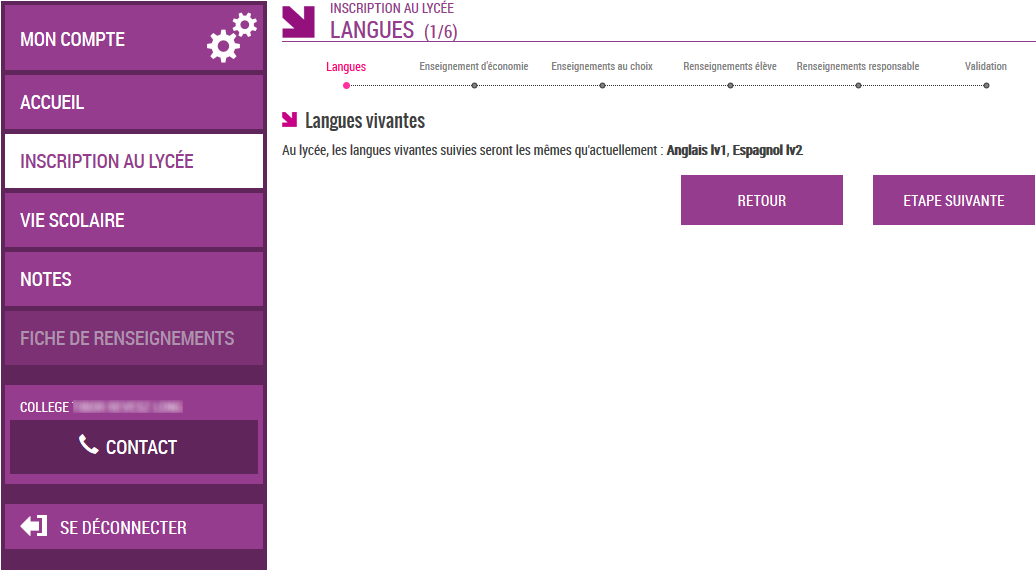 Un bouton « Inverser » les langues suivies au collège, apparaît, si c’est possible, dans le lycée d’affectation.
Cet écran permet aussi de choisir la  langue de section, le cas échéant.
[Speaker Notes: J’inscris mon enfant phase 1, Inversion des langues possibles si les langues existent en tant que telles dans l’établissement]
Pour une 2nde générale et technologique, le parent émet les souhaits pédagogiques : 1er enseignement d’exploration…
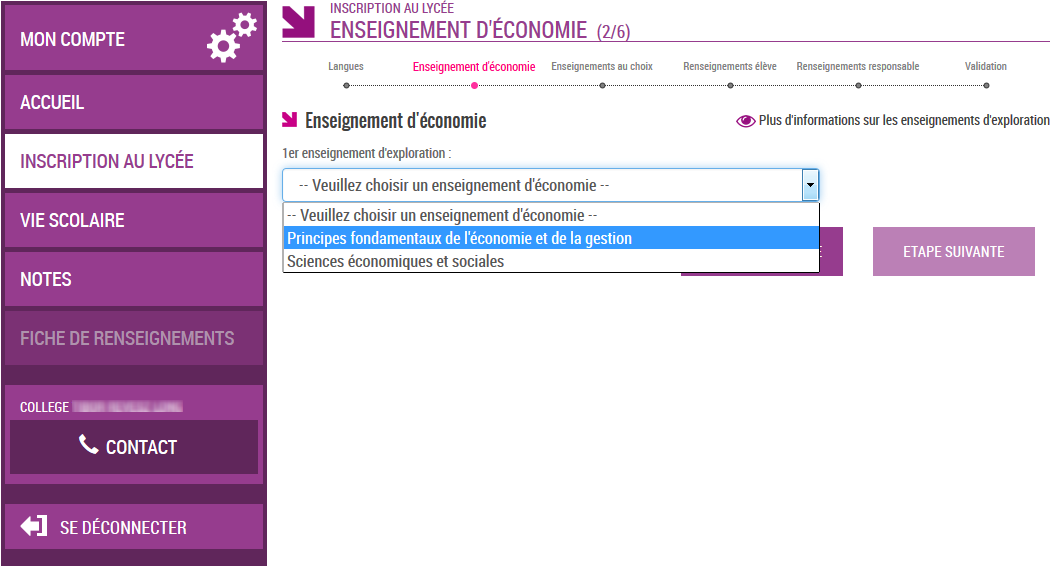 [Speaker Notes: Etape 2]
Puis deuxième enseignement d’exploration, et enseignement facultatif le cas échéant, parmi des listes déroulantes
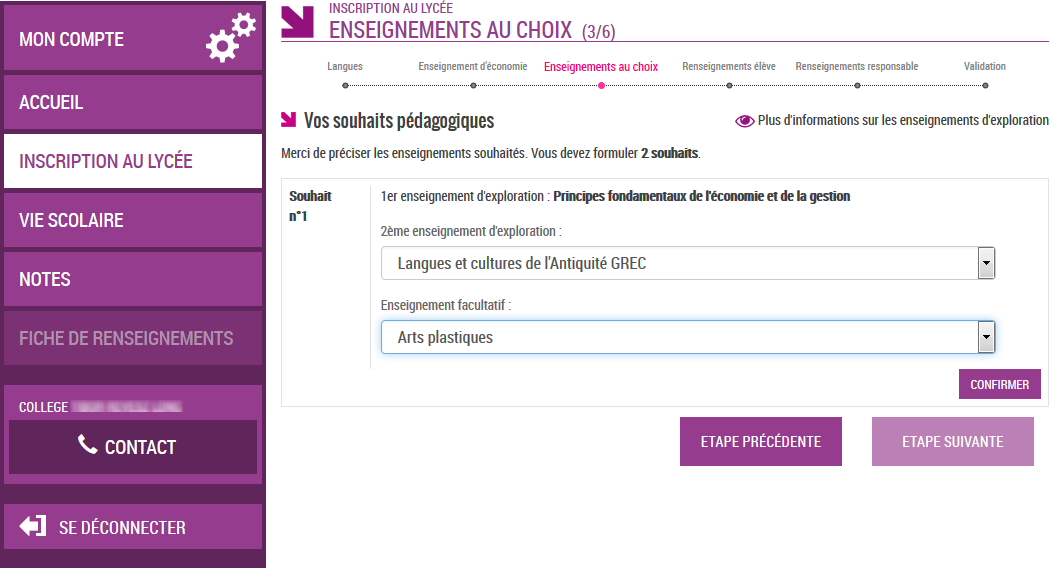 Ici, 2 souhaits sont réclamés : le parent doit émettre un second choix pour le 2ème enseignement d’exploration
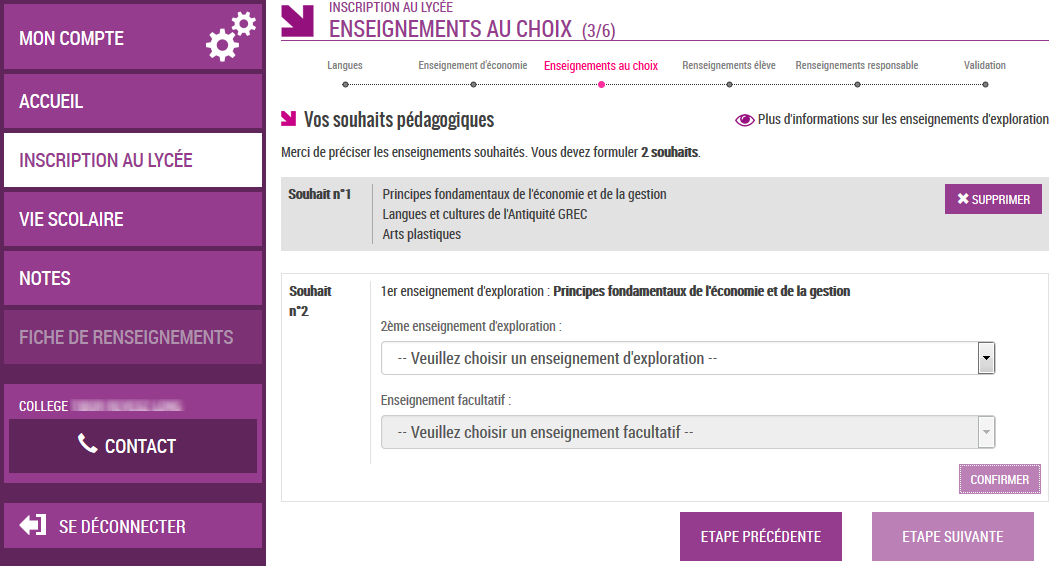 [Speaker Notes: Ici 2 souhaits sont demandés par l’établissement (choix fait par CE dans ts admin nombre possible de 1 à 4)]
Une seconde combinaison d’enseignements a été émise par le parent
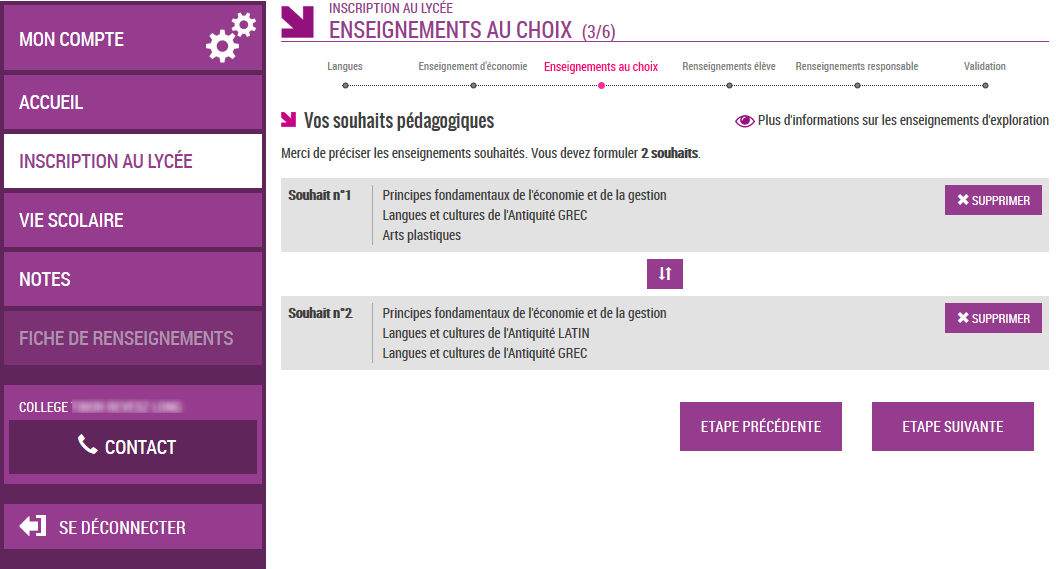 Le parent vérifie les informations administratives de son enfant et précise le régime d’hébergement souhaité…
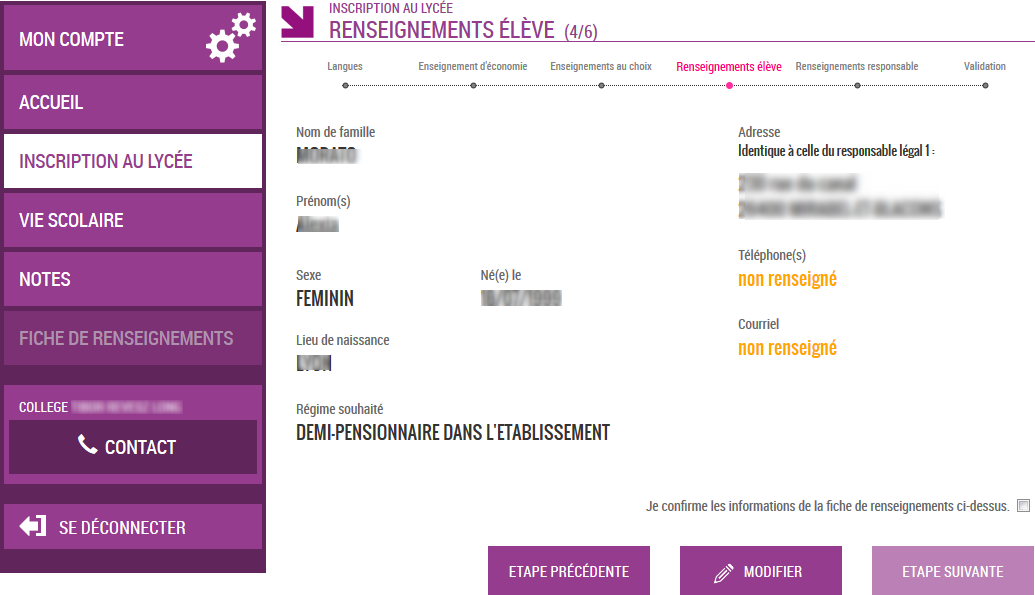 [Speaker Notes: Meme si pas de modif alors il faut confirmer]
Il peut rectifier aussi les informations le concernant (courriel obligatoire)
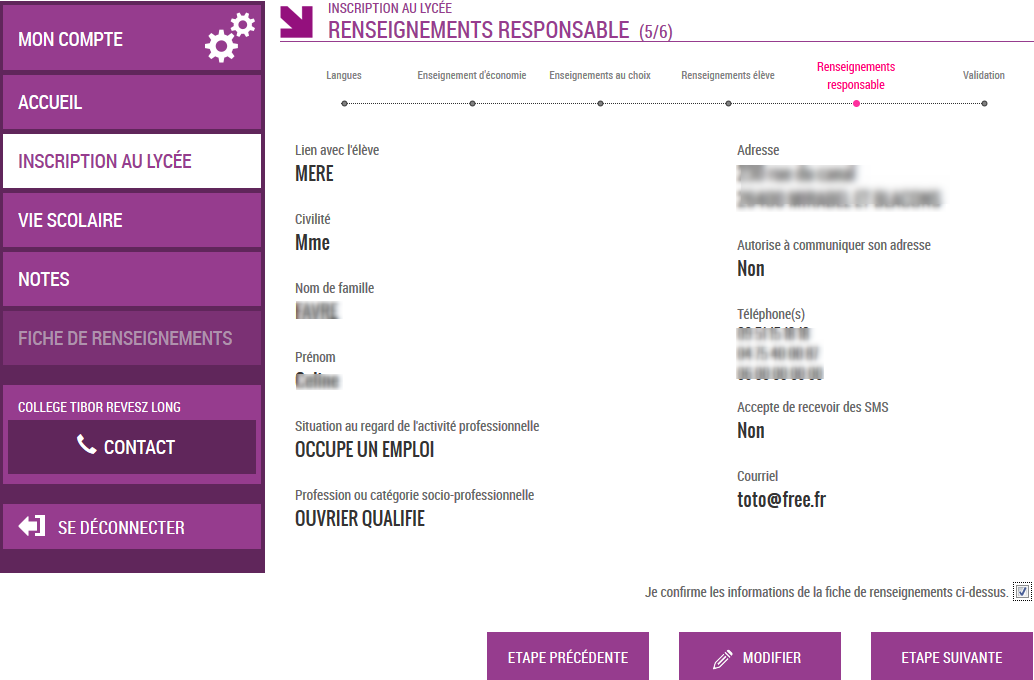 Le parent relit les choix et les souhaits saisis et valide l’inscription de son enfant
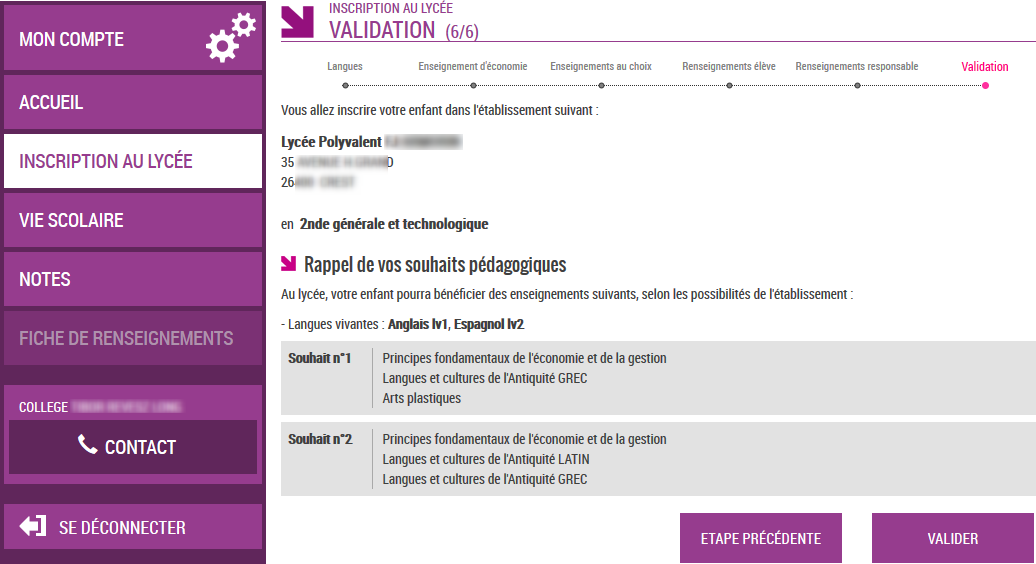 [Speaker Notes: Derniere etape validation]
Un mail lui est envoyé confirmant l’inscription, avec le récapitulatif des informations fournies
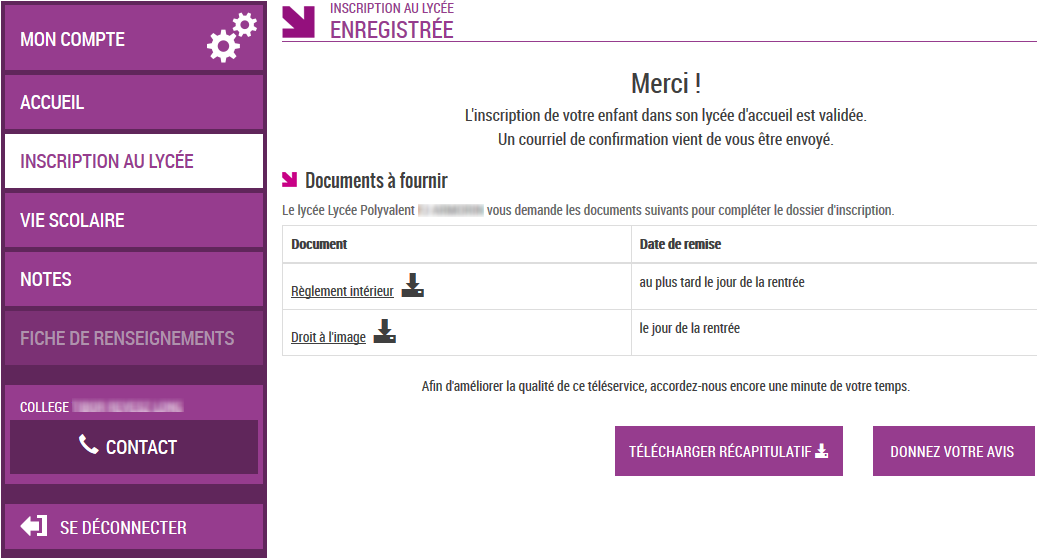 Le parent peut également télécharger des documents à fournir au lycée, et répondre à une enquête de satisfaction
[Speaker Notes: Documents téléchargeables à remettre à l’étab]
Le parent visualise le récapitulatif de l’inscription en ligne et peut l’imprimer ou l’enregistrer
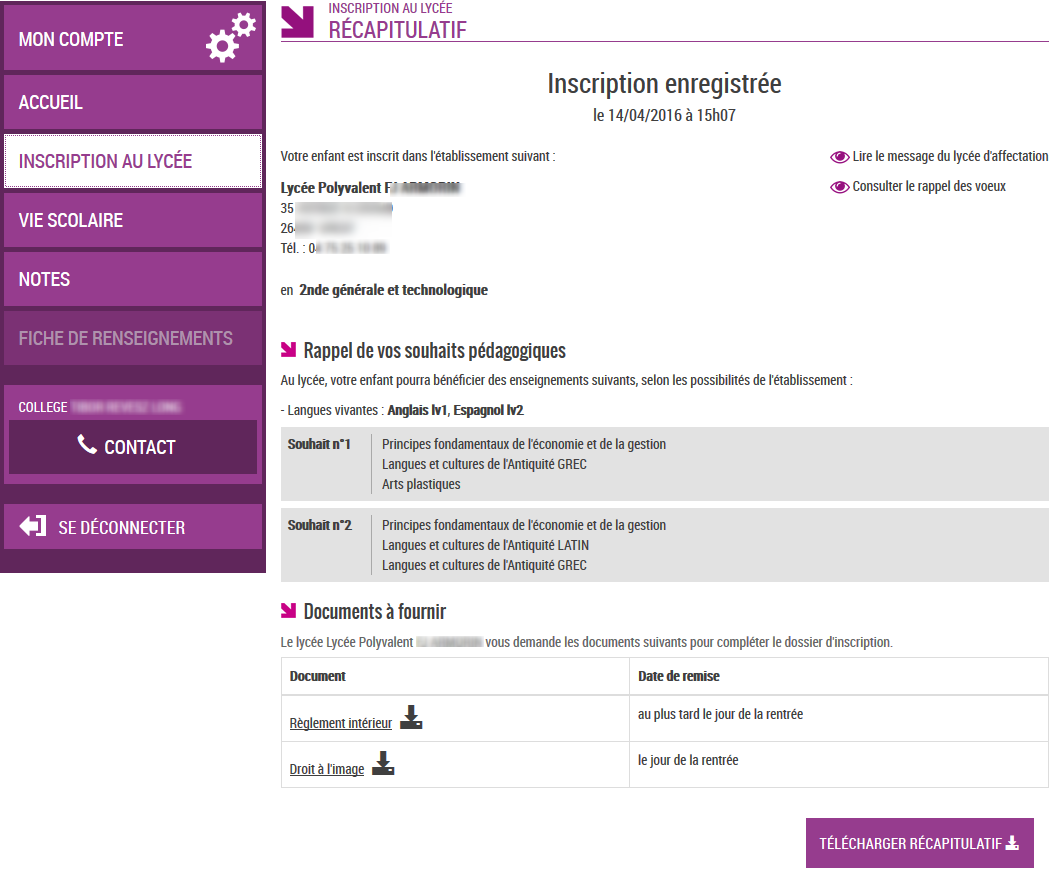 [Speaker Notes: Apres avoir cliqué sur « recapitulatif »]
FIN
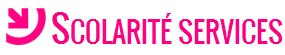 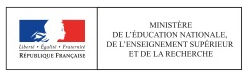